ZerehCache: Armoring Cache
Architectures in High Defect 
Density Technologies
Amin Ansari, Shantanu Gupta, 
Shuguang Feng, and Scott Mahlke

University of Michigan, Ann Arbor
Micro-42
December 14, 2009
Process Variation
[Borkar’03]
Robustness of silicon chips affected by
Process/manufacturing variation
Operating condition variation (temperature)
[Austin’08]
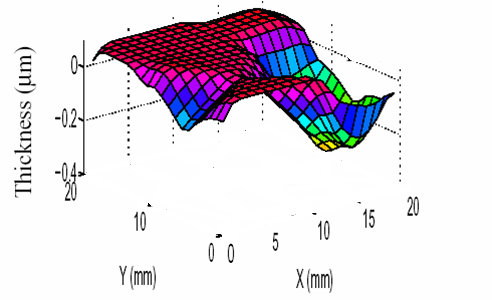 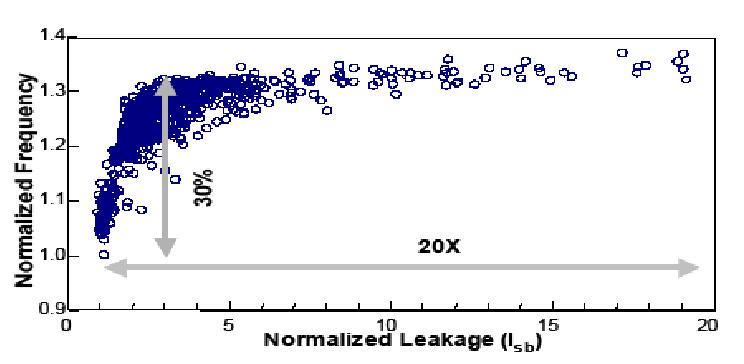 Process variation
Intra-die and inter-die variations
Intra-die variation became significant from 0.13um
Systematic and random variations
Systematic: equipment, process (sub-wave length lithography)
Random: inherent variation (random dopant fluctuation)
Causes delay variations by affecting transistors and metal wires
too leaky
too slow
2
On-Chip Cache Reliability
More than 70% of the chip area in the modern processors can be devoted to the on-chip SRAM arrays

The yield of an unprotected cache in 45nm can be as low as 30% [Agarwal’05]
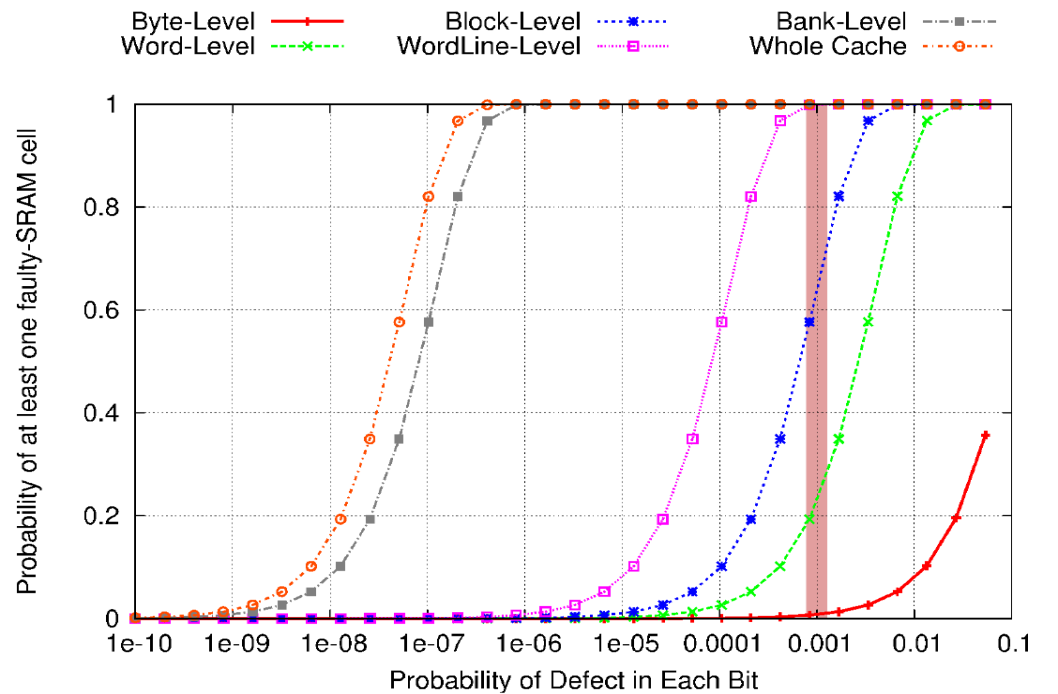 Lower granularity of redundancy required to provide the robustness guarantee → complexity of the spare substitution
A 2-bank 2MB L2 cache with 128B block size and 256b word
3
Our Goals
High failure rate tolerant cache protection scheme
A unified architectural approach for both L1 and L2

Providing high degree of freedom in spare substitution
Minimizing the amount of redundancy required while keeping the access delay and power overheads as low as possible

Using our scheme to mitigate the yield loss, caused by process variation induced failures, in high-performance microprocessors
4
Motivation
We want to use redundancy in multiple ways
Minimizing the amount of required redundancy
Lines with the same color form a “logical group”
Several word-lines along with their corresponding spare line
Changing group of the lines can solve the collisions
Line swapping allows a line to change its group
collision 1
collision 2
Spare Lines
Cache Lines
Not functional
Functional
Functional
5
ZerehCache Architecture
Fault map:
 Same number of lines as spare
  cache
 For each redundancy unit, it stores
   the row number in the
   corresponding logical group which 
   utilized that redundancy
Comparison stage:
 Determines whether the unit of 
   redundancy should replace the 
   main cache data chunk
Interconnection network:
 Between decoder and main cache
 Benes network is leveraged
 Shuffling between the lines to 
  resolve the collisions
 Depth of network determines the
   degree of freedom in line 
   swapping (access delay)
Spare cache:
 Each line in spare cache
   corresponds to a logical group of
   lines in the main cache
 Each line is broken up to smaller
   redundancy units with fixed size
Network
Configuration Storage
Offset
BIST block
Network configuration storage:
 Contains the proper configuration
   of the interconnection network 
   (non-volatile memory)
Group 1
MUXing level:
 Does the selection between the 
   main cache and spare cache data
   chunks
Group 2
(2)
Tag
Array
Data Array
Row Decoder
Interconnection Network
Interleaved Spare Cache
Fault Map
(3)
Column Decoder
Hit/Miss
=
Comparator
(1)
Sense Amp & Drivers
(2)
=
…
=
Address Format
Mux Level
Tag (1)
Set (2)
Word (3)
Data
Data array divided to equal sized groups
6
Benes Network (BN)
Butterfly
Butterfly
Interconnection net consists of 
  multiple unidirectional local BNs 
  with small depth

 Shuffling the cache lines and
  forming the logical groups 
 
Two back-to-back butterfly nets

 Non-blocking, full permutation 
  among the lines in the same 
  “swapping set”

 Logarithmic diameter (scalable)
  2n-1 stages for connecting 2n lines

 Efficient implementation [Shi’03]
Data Array
Row Decoder
Interconnection Network
Group 1
Row Decoder
Group 2
Group 3
Group 4
Data Array
Interconnection
Network
7
Configuration Necessity
Configuration: Assignment of the cache word-lines to the spare word-lines [essential for having a functional cache]
collision 1
collision 2
Not functional
Spare Lines
Cache Lines
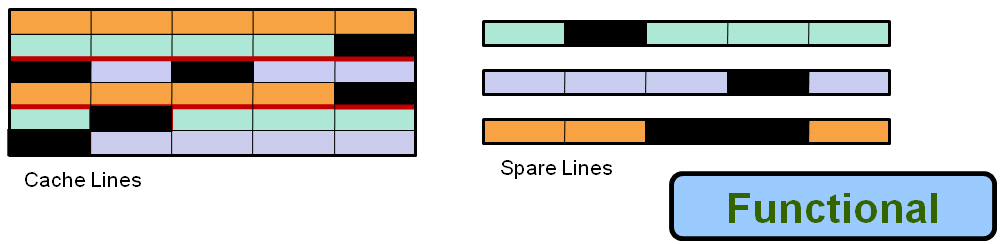 8
ZC Configuration
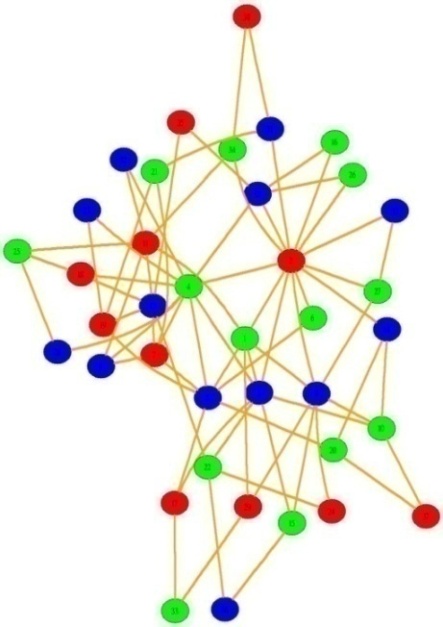 Two algorithmic problems:
Effective group formation
Benes network configuration problem

Effective group formation [Graph Coloring]
The base graph is constructed from the 
	collision pattern in the main/spare caches
A heavily optimized solver (IBSC) [manufacturing test time]

Benes network configuration
It maps a valid coloring assignment to the actual content of the network configuration storage [Recursive Subnet Mapping]
9
Construction of Collision Graph
Local BN2
Local BN1
a
b
a
b
Main Cache
1
1
2
1
2
1
2
3
4
5
8
4
7
3
8
4
7
3
6
7
8
6
5
6
5
Spare Cache
a
b
X
d
c
d
c
c
X
d
X
X
An edge exists between two nodes, if the corresponding lines cannot be in the same logical group
Intrinsic edges: bold lines, limitations of network
Fault edges: dotted lines, collision pattern
•   Lines with the same color in the main/spare cache form
     a single logical group
 •   Each logical group contains a single spare line
10
Usage of Local Benes Networks
Local BN1
Between the odd lines
Actual cache layout
?
Main Cache
Main Cache
1
1
1
1
2
8
3
7
4
2
5
5
6
4
7
3
8
6
Local BN2
Spare Cache
Spare Cache
a
a
8
1
8
b
X
b
2
7
7
c
X
c
5
4
d
X
X
d
6
3
6
Between the even lines
Virtual cache layout
11
Design Space Exploration
A large set of values for the main design parameters:
Number of cache spare lines (from {2i | i ϵ {0, 1, …, 8}})
Depth of BNs (from {1, 3, 5, … , 19})
MUXing granularity (from {2i | i ϵ {0, 1, …, 10}})
1980 initial design points for L1 and L2 ZCs

Practical constraints on design space:
Graph-coloring solver time
Cache access latency
Probability of operation
Area and power overhead
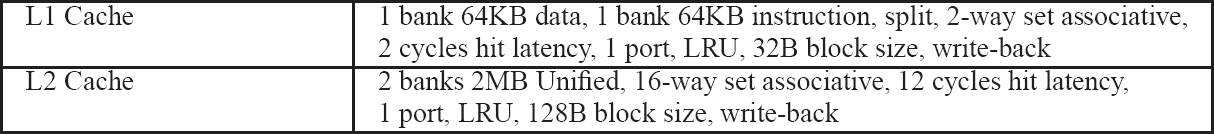 12
Design Space Exploration (cont)
Graph-coloring solver time
Manufacturing test time is expensive (10s from several mins)

Cache access latency
An additional cycle for caches assuming no slack

Pop: Probability that a specific ZC can properly operate for a given PF and also architecture parameters
Calculated using probabilistic analysis of random graphs
MUXing granularity ↓ results in Pop ↑
Number of redundant lines ↑ results in Pop ↑
Depth of BNs ↑ results in Pop ↑
13
Area Overhead
CACTI along with PowerCompiler and DesignCompiler are used to evaluate overheads of our extra structures
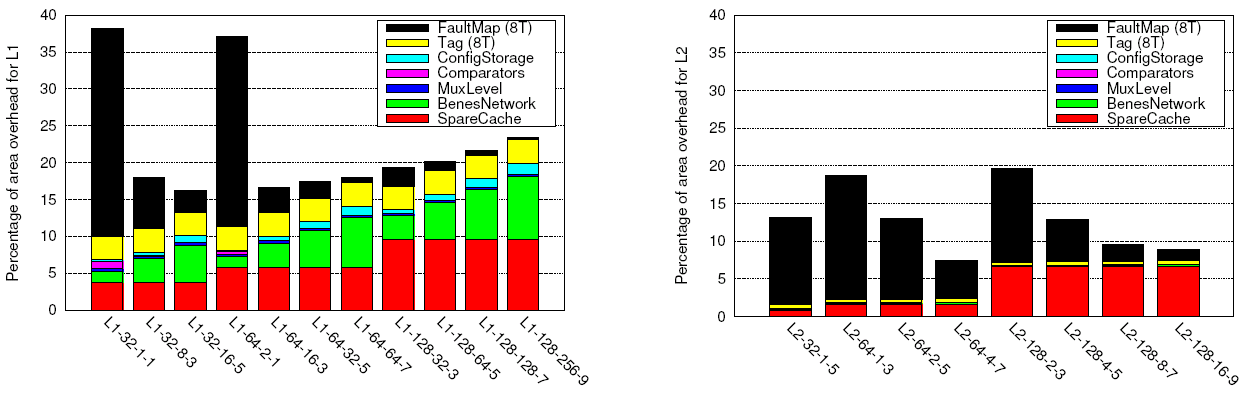 L1/2 - # of spare lines - MUXing granularity - BN depth
14
Dynamic Energy Overhead
CACTI along with PowerCompiler and DesignCompiler are used to evaluate overheads of our extra structures
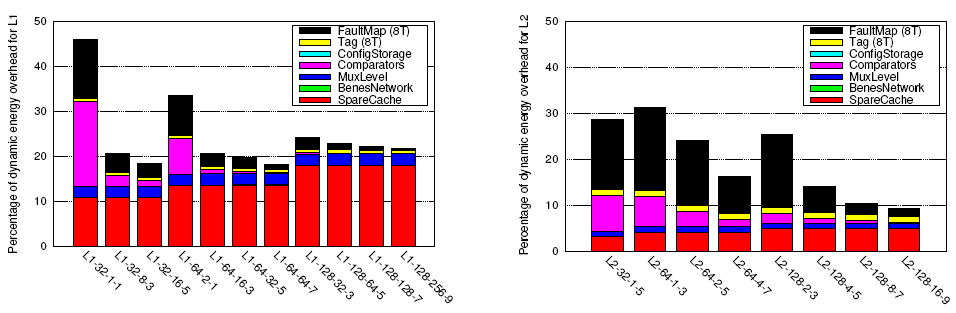 L1/2 - # of spare lines - MUXing granularity - BN depth
15
Comparison with Conventional Methods
•   Protecting L2 is much harder than L1 because of larger
      size and longer lines
 •   ECC-2 is costly even for the low failure rate situations 
      ( 50% energy consumption overhead )
Comparing ZC with: row-redundancy, 1-bit, and 2-bit error correction coding schemes.
For each protection mechanism and a given PF, area overhead increased from 0% until Pop > 90%.
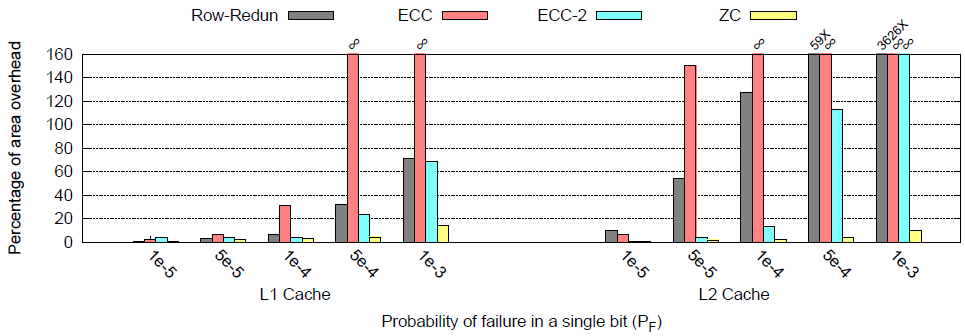 16
Yield Analysis
Inter-die variation, intra-die variation, and clustering effect (using large area clustering negative binomial model [Koren’00])
VARIUS used to model the inter-die variation and module-level intra-die variation
Population of 1000 chips generated based on the different process variation characteristics for 45nm
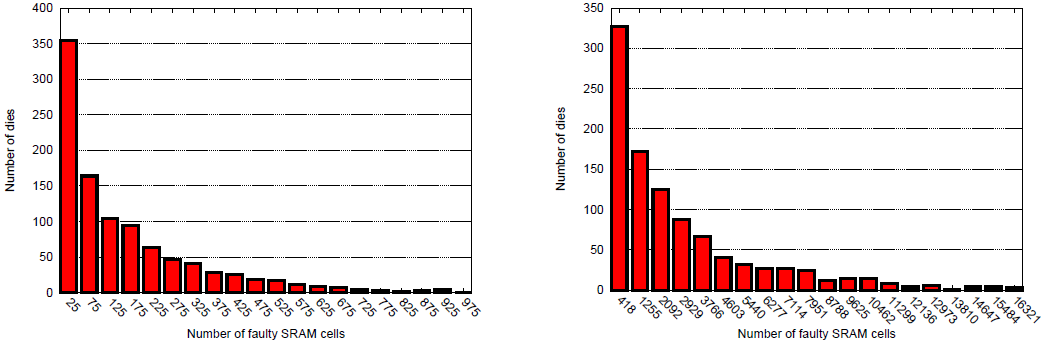 An L2 
bank
For our selected L1 
and L2 ZCs, 99% and 96% 
manufacturing yield can be 
achieved, respectively.
Yield of a cache without 
any protection mechanism 
can be as low as 33%

Around 30% is 
reported in [Agarwal’05]
Working enabled by ZC
17
Comparison with Recently Proposed Methods
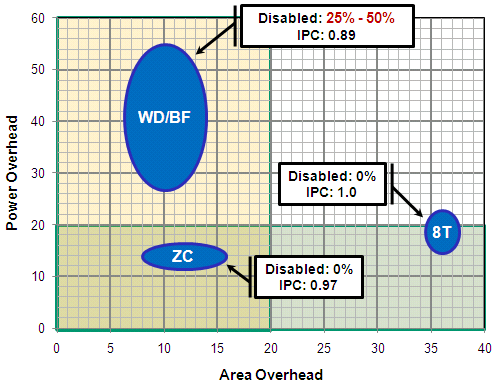 Comparing with: Wilkerson et. al. [WD/BF] and 8T SRAM bit-cells
18
Conclusion
ZC minimizes the required redundancy by:
Static row multiplexing
Dynamic line swapping
Effective group formation

Efficient design space exploration methodology for finding the optimal ZCs based on the design objectives

Outperforming the conventional and recently proposed cache protection mechanisms 
L1 ZC: 16% area and15% power overheads
L2 ZC: 8% area and 12% power overheads
19
Thank You
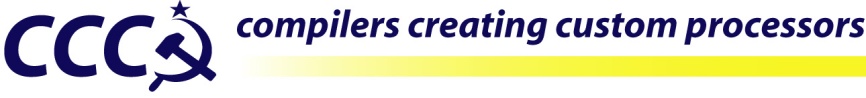 http://cccp.eecs.umich.edu
20